ЧТО МЫ ЗНАЕМ О МОСКВЕ?
Строительство деревянной Москвы
Деревянная Москва
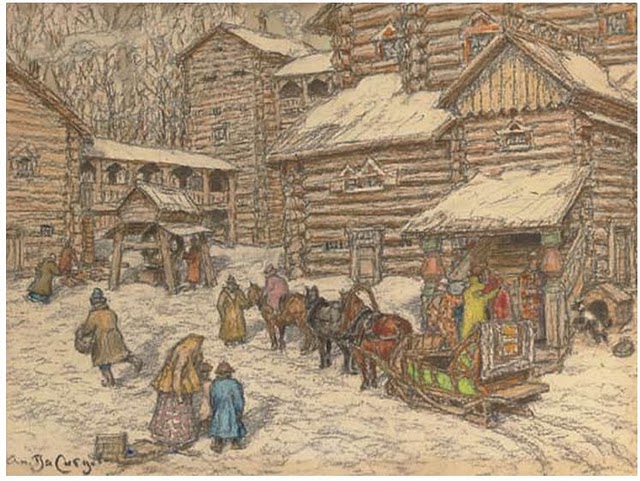 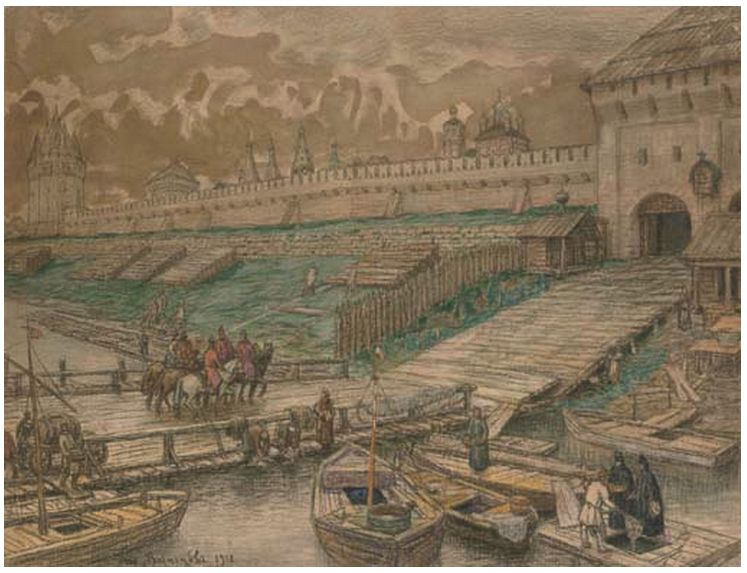 17 век Белокаменная Москва
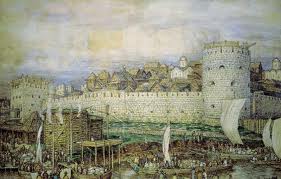 19 век старая Москва
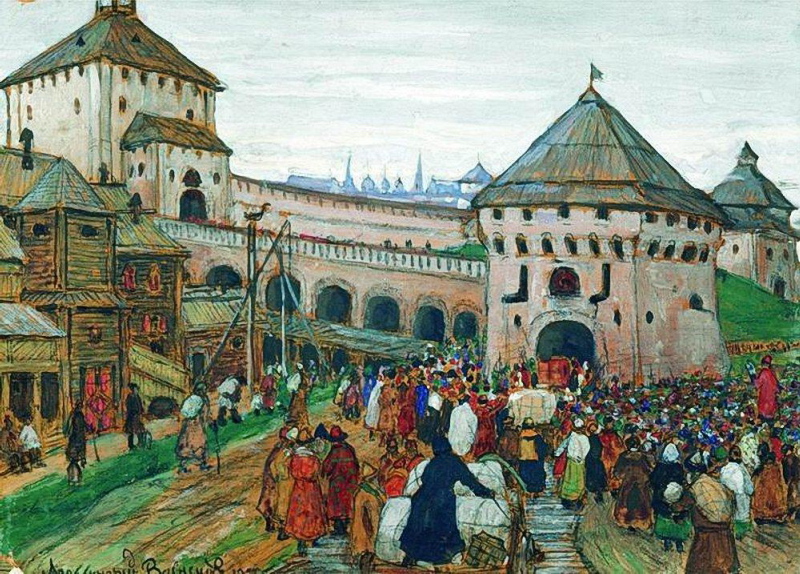 Кремль
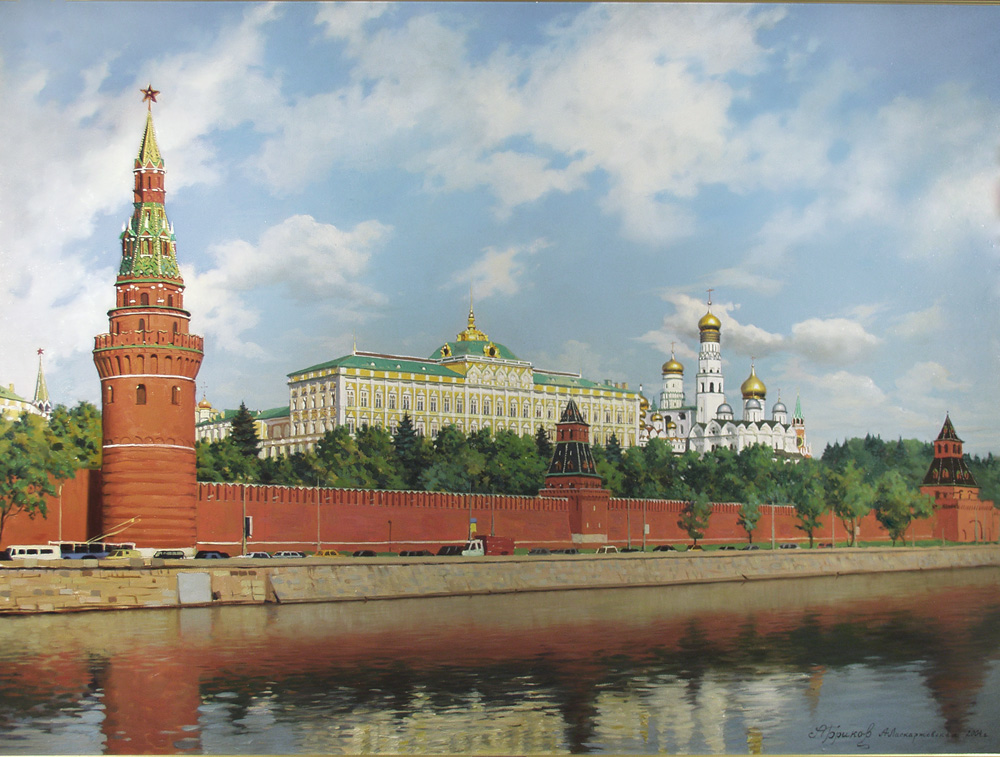 Спасская башня Кремля
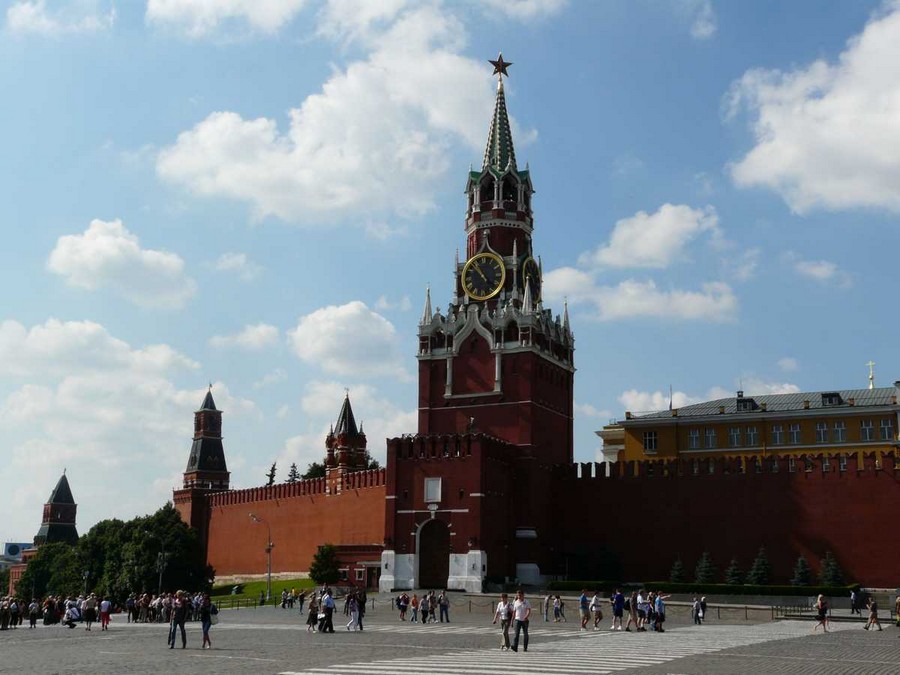 Куранты
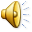 Красная площадь
Покровский собор (Собор Василия Блаженного)
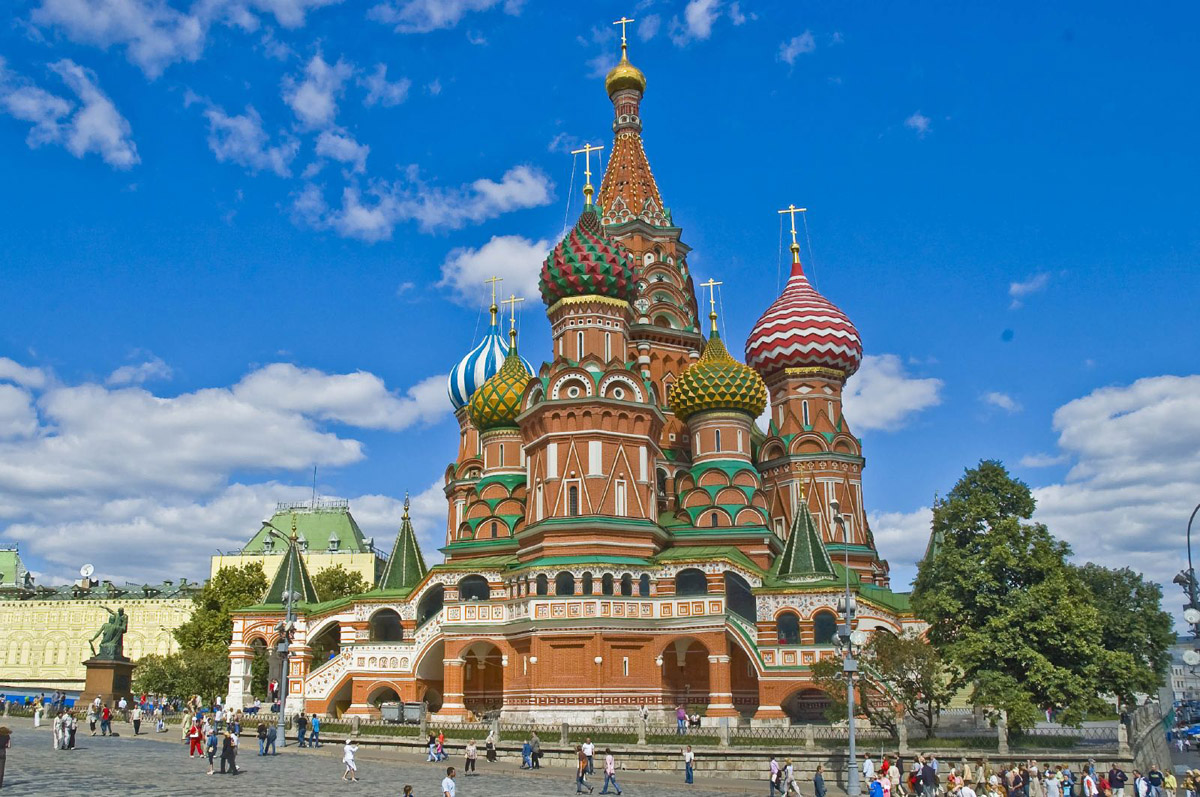 Московский университет
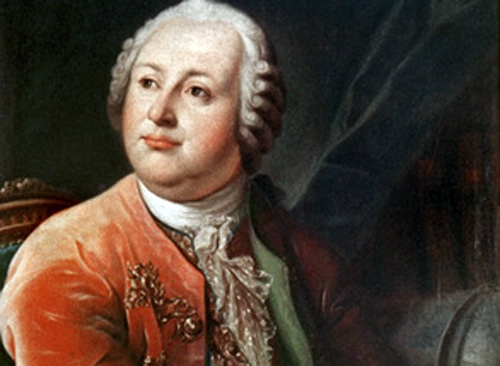 Третьяковская галерея
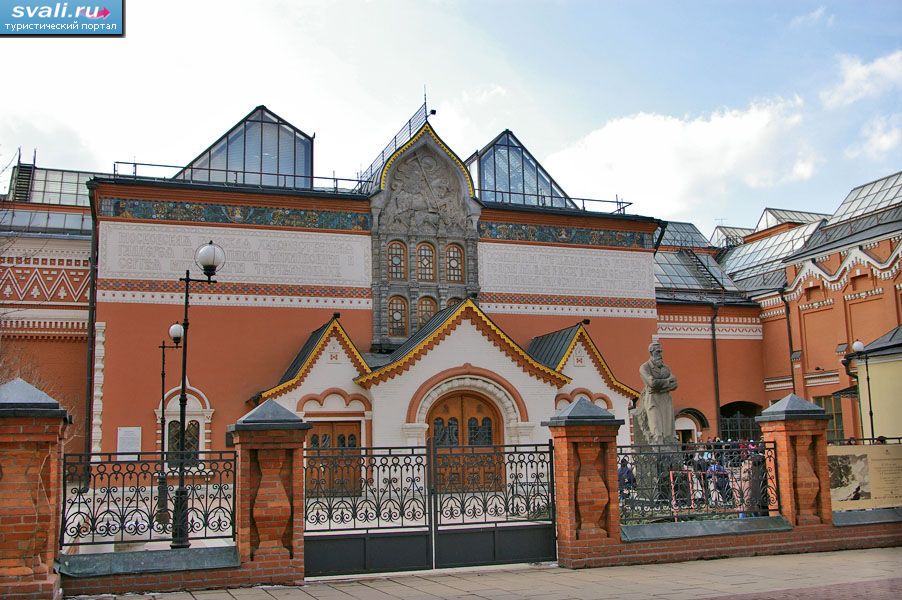 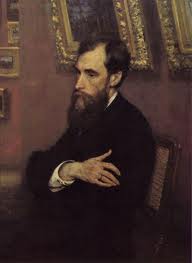 Московский зоопарк
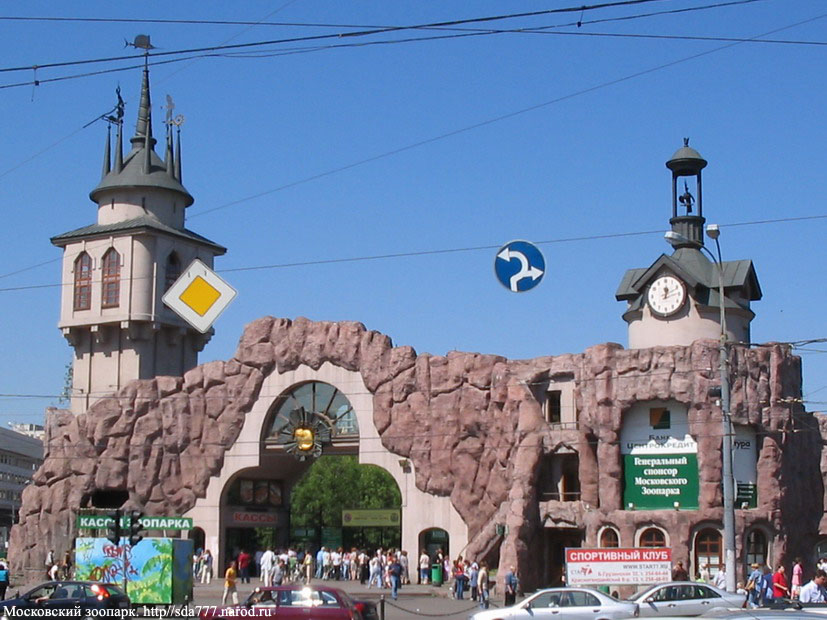 ВЫВОД
Столица – главный город страны.
В Москве много интересных достопримечательностей.
.